Chapter 8
Chemical Equations
Flames and sparks result
when aluminum foil is dropped
Into liquid bromine.
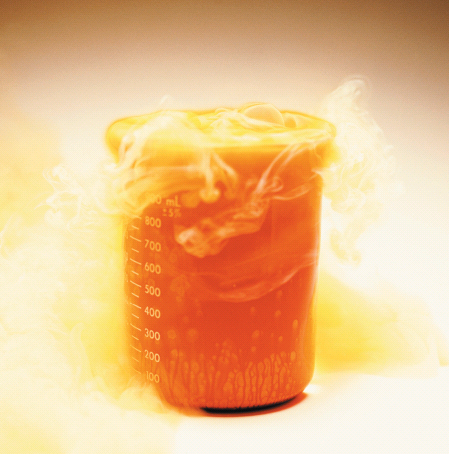 Introduction to General, Organic, and Biochemistry 10e
John Wiley & Sons, Inc
Morris Hein, Scott Pattison, and Susan Arena
The Chemical Equation
Chemical shorthand for a chemical reaction.

Reactants  Products
Whole number coefficients indicate numbers of each substance participating in the reaction.
Special conditions for the reaction are often written over the arrow. (Δ means heat is supplied to the reaction.)
Physical states of each substance are indicated.
4Al(s) + 3O2(g)          2Al2O3(s)
Copyright 2012 John Wiley & Sons, Inc
The Chemical Equation
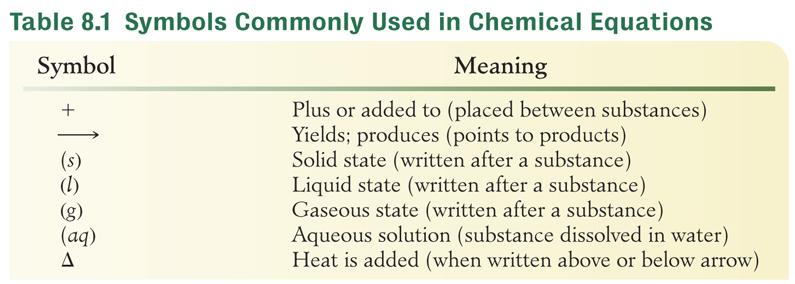 Mg(s) + 2HCl(aq)           H2(g) + MgCl2(aq)
NaOH(aq) + HCl(aq)           H2O(l) + NaCl(aq)
Copyright 2012 John Wiley & Sons, Inc
Writing and Balancing Chemical Equations
A balloon filled with a hydrogen and oxygen gas explodes when heated.  The product is water vapor.
Identify the reaction

Write the unbalanced equation

Balance the equation


A balanced equation has the same number of each kind of atom on each side of the equation.
Hydrogen gas + oxygen gas  water gas
R = reactants
P = products
H2(g) +   O2(g)    H2O(g)
2
2
H2(g) +   O2(g)     H2O(g)
Copyright 2012 John Wiley & Sons, Inc
Your Turn!
Given the unbalanced equation: 
	   NH3     H2 +   N2
 When properly balanced, the sum of the balancing coefficients is
3
6
9
12
2NH3     3H2 +   N2
Copyright 2012 John Wiley & Sons, Inc
Writing and Balancing Chemical Equations
Zinc metal reacts with silver nitrate to produce zinc nitrate and silver metal.
Identify the reaction

Write the unbalanced equation

Balance the equation
zinc + silver nitrate  zinc nitrate + silver
Zn +   AgNO3    Zn(NO3)2 +   Ag
Zn +   AgNO3    Zn(NO3)2 +   Ag
2
2
Hint:  Balance polyatomic ions as a unit.
Copyright 2012 John Wiley & Sons, Inc
Your Turn!
Given the unbalanced equation: 
	   Co +     CuSO4    Co2(SO4)3 +   Cu
 When properly balanced, the sum of the balancing coefficients is
6
7
8
9
10
2Co +   3CuSO4    Co2(SO4)3 + 3Cu
Copyright 2012 John Wiley & Sons, Inc
Writing and Balancing Chemical Equations
Ethylene burns in air to produce carbon dioxide and water.
Identify the reaction

Write the unbalanced equation

Balance the equation
ethylene + oxygen  carbon dioxide + water
C2H4 +   O2    CO2 +   H2O
C2H4 +   O2    CO2 +   H2O
2
3
2
Hint:  Balance hydrogen and oxygen last.
Copyright 2012 John Wiley & Sons, Inc
Your Turn!
Given the unbalanced equation: 
	   C2H6 +     O2    CO2 +   H2O
 When properly balanced, the sum of the balancing coefficients is
23
19
17
9
13
2C2H6 + 7O2    4CO2 +   6H2O
Copyright 2012 John Wiley & Sons, Inc
Information in a Chemical Equation
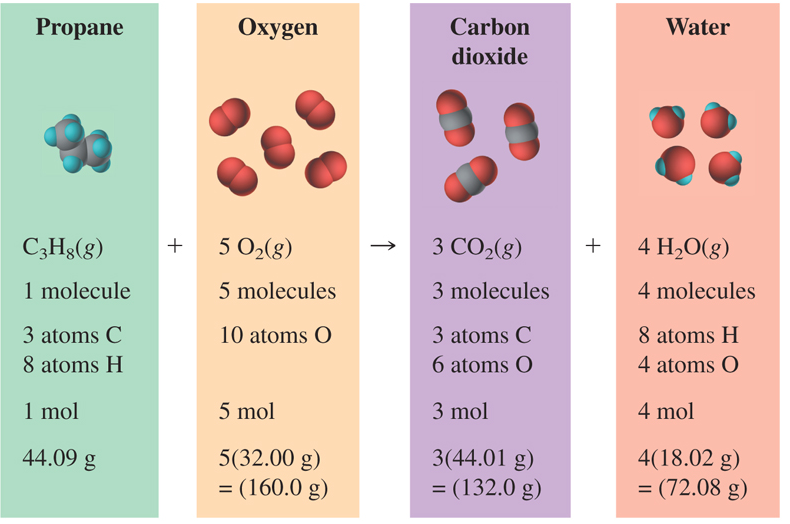 Copyright 2012 John Wiley & Sons, Inc
Information in a Chemical Equation
How many moles of  HF can be made from 2 moles of hydrogen gas and 2 moles of fluorine gas?
4 moles of hydrogen fluoride gas
Copyright 2012 John Wiley & Sons, Inc
Your Turn!
How many molecules of oxygen gas are needed to burn 2 molecules of propane according to the balanced equation ?
5 molecules of oxygen
6 molecules of oxygen
10 molecules of oxygen
15 molecules of oxygen
C3H8 +  5O2    3CO2 +  4H2O
Copyright 2012 John Wiley & Sons, Inc
Types of Chemical Equations
Combination Reactions 

Decomposition Reactions

Single-Displacement

Double-Displacement
A + B   AB
AB  A + B
A + BC  B + AC or
A + BC  C + BA
A B+ CD  AD + CB
Copyright 2012 John Wiley & Sons, Inc
Combination Reactions
1.  metal + oxygen  metal oxide
	2Mg(s) + O2(g)  2MgO(s)
	 4Fe(s) + 3O2(g)  2Fe2O3(s)
2.  nonmetal + oxygen  nonmetal oxide
	C(s) + O2(g)  CO2(g)
	 2N2(s) + O2(g)  2N2O (g)
A + B   AB
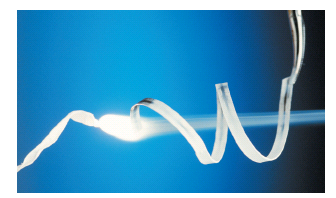 Copyright 2012 John Wiley & Sons, Inc
Combination Reactions
3.  metal + nonmetal  salt
	2Al(s) + 3Br2(l)  2AlBr3(s)
	 2K(s) + I2(s)  2KI(s)
4.  metal oxide + water  metal hydroxide
	K2O(s) + H2O(l)  2KOH(aq)
	SrO(s) + H2O(l)  Sr(OH)2(aq)
A + B   AB
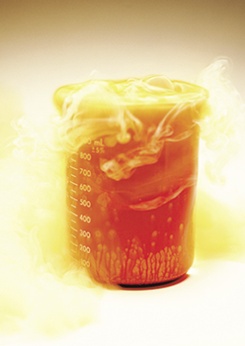 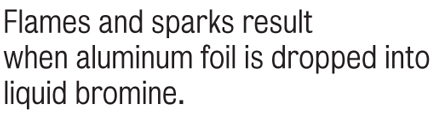 Copyright 2012 John Wiley & Sons, Inc
Combination Reactions
5.  nonmetal oxide + water  oxy-acid
	SO3(g) + H2O(l)  H2SO4(aq)
	P2O5(s) + 3H2O(l)  2H3PO4(aq)
	N2O5(s) + H2O(l)  2HNO3(aq)
A + B   AB
Copyright 2012 John Wiley & Sons, Inc
Decomposition Reactions
1.  Metal oxides decompose into metals and oxygen gas.
	  2HgO(s)          2Hg(l) + O2(g) 
	  2PbO2(s)           2PbO(s)  + O2(g)
2.  Metal carbonates form metal oxides and CO2.
	  Na2CO3(s)           Na2O + CO2(g)
3.  Metal bicarbonates form metal carbonates, CO2 and    H2O.
	  NaHCO3(s)            Na2CO3(s) + CO2(g) + H2O(g)
AB  A + B
Copyright 2012 John Wiley & Sons, Inc
Decomposition Reactions
AB  A + B
4.  Other examples:
	  2Hg2O2(aq)          2H2O(l) + O2(g)
	  2NaClO3(s)          2NaCl(s) + 3O2(g)
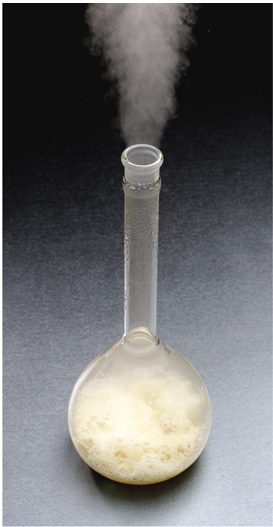 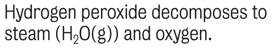 Copyright 2012 John Wiley & Sons, Inc
Single Displacement Reactions
If A is a metal:  A + BC  B + AC 
If A is a nonmetal: A + BC  C + BA

Zn(s) + 2HCl(aq)  ZnCl2(aq) + H2(g)

When pieces of zinc metal are placed
in hydrochloric acid, hydrogen 
bubbles form immediately.
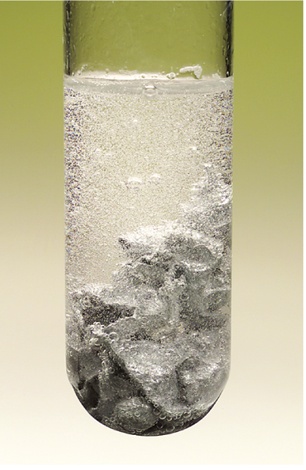 Copyright 2012 John Wiley & Sons, Inc
Activity Series
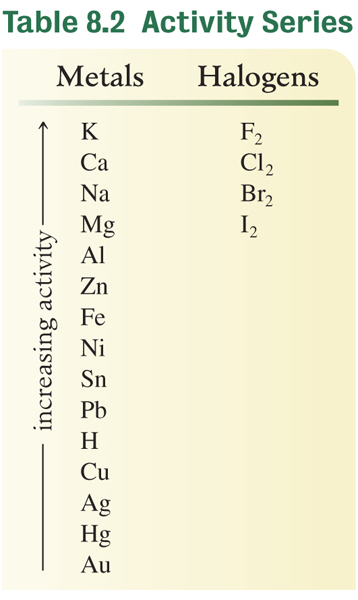 More active elements can replace less 
active elements.
2Al(s) + 3CuCl2(aq)  2AlCl3(aq) + 3Cu (s)
Hg(l) +   CuSO4(aq)    no reaction
Copyright 2012 John Wiley & Sons, Inc
Single Displacement Reactions
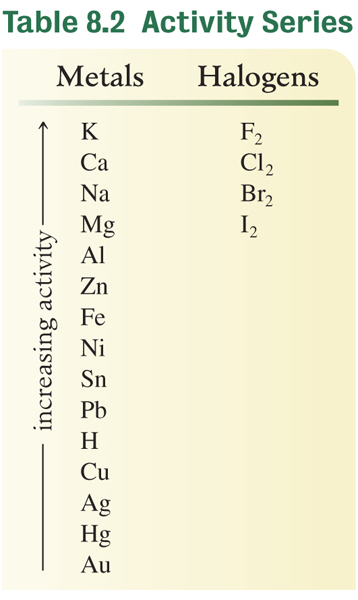 1. Metal + acid  H2 + salt
	Fe(s) + 2HCl(aq)  FeCl2(aq) + H2 (g)
	Cu(s) + HCl(aq)  no reaction

2. metal + water  H2 + metal oxide 
	or metal hydroxide
	2K(s) + 2H2O(l)  2KOH(aq) + H2 (g)
	3Fe(s) + 4H2O(g)  Fe3O4(s) + 4H2 (g)
Copyright 2012 John Wiley & Sons, Inc
Single Displacement Reactions
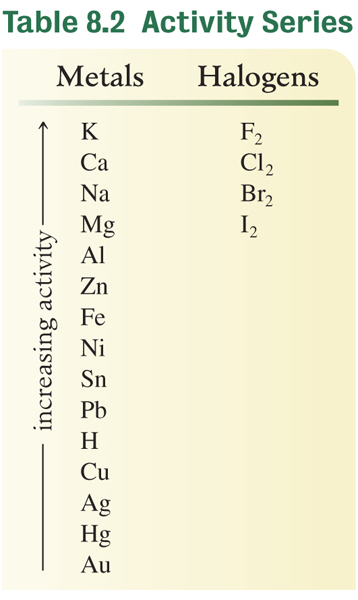 3. Metal + salt  metal + salt
	Sn(s) + 2AgNO3(aq)  Sn(NO3)2(aq) + Ag(s)
	Zn(s) + AlCl3(aq)  no reaction

4. halogen + halide salt halogen +
	halide salt
	F2(g) + 2NaCl(aq)  2NaF(aq) + Cl2 (g)
	I2(s) + 2NaCl(aq)   no reaction
Copyright 2012 John Wiley & Sons, Inc
Your Turn!
The reaction: Ba(s) + PtCl2(aq)  BaCl2(aq) + Pt(s), will occur if
Pt is more active than Ba
Ba is more active than Pt
Ba is more active than O
O is more active than Pt
Copyright 2012 John Wiley & Sons, Inc
Your Turn!
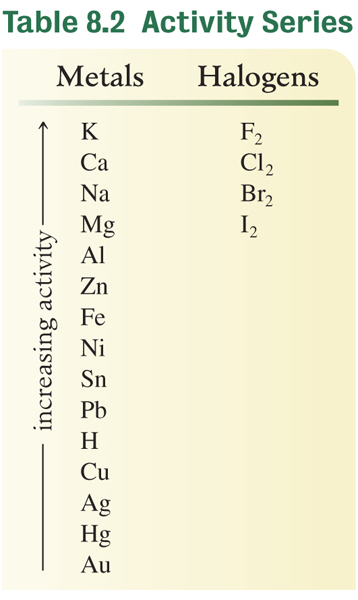 The likely products of the reaction between Al and NiCl2 are
AlNi and Cl2
AlCl2 and Ni
AlCl and Ni
AlCl3 and Ni
no reaction
Copyright 2012 John Wiley & Sons, Inc
Double Replacement Reactions
A B+ CD  AD + CB
Cations exchange anions
Pb(NO3)2(aq) + 2KI(aq)  PbI2(s) + 2KNO3(aq)

Evidence of chemical change:
Evolution of heat
Formation of precipitate
Formation of gas bubbles
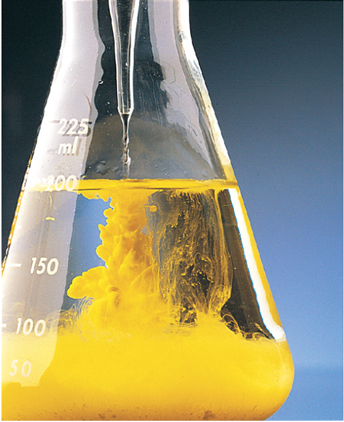 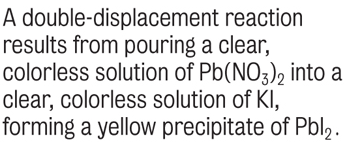 Copyright 2012 John Wiley & Sons, Inc
Neutralization Reactions
Double replacement:   A B+ CD  AD + CB 
acid + base  salt + water + heat
HCl(aq) + NaOH(aq)  NaCl(aq) + H2O(l)
Detected by increase in temperature (release of heat).

H2SO4(aq) + Ba(OH)2(aq)  BaSO4(s) + 2H2O(l)
Detected by increase in temperature and formation of a cloudy precipitate.
Copyright 2012 John Wiley & Sons, Inc
Metal Oxide + Acid Reactions
Double replacement:   A B+ CD  AD + CB 
metal oxide + acid  salt + water
Heat is released by the production of water

ZnO(s) + 2HCl(aq)  ZnCl2(aq) + H2O(l)

Na2O(s) + 2HCl(aq)  2NaCl(aq) + H2O(l)
Copyright 2012 John Wiley & Sons, Inc
Precipitation Reactions
Double replacement:   A B+ CD  AD + CB
An insoluble product (precipitate) is formed and indicated by placing an (s) after its formula in the equation.
Check the solubility table in Appendix V to 
see if a precipitate forms.
BaCl2(aq) + Na2SO4(aq) BaSO4(s)  + 2NaCl(aq)
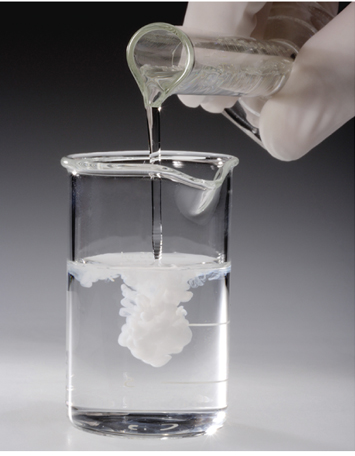 2NaCl(aq) + Hg2(NO3)2(aq) 2NaNO3(aq)  + Hg2Cl2(s)
Copyright 2012 John Wiley & Sons, Inc
[Speaker Notes: When barium chloride is poured into a solution of sodium sulfate, a white precipitate of barium sulfate forms.]
Gas Forming Reactions
Double replacement:   A B+ CD  AD + CB

NaCl(s) + H2SO4(l) NaHSO4(s)  + HCl(g) 

Na2S(aq) + 2HCl(aq) H2S(g)  + 2NaCl (s)

H2SO4(aq) + 2NaCN(aq)  Na2SO4(aq) + 2HCN(g)

Double replacement reactions that form H2CO3, H2SO3 or NH4OH are quickly followed by the decomposition of these compounds into gases (indirect gas production).
Copyright 2012 John Wiley & Sons, Inc
Indirect Gas Forming Reactions
metal carbonate + acid  salt + CO2(g) + H2O(l)
Na2CO3(aq) + 2HCl(aq)  2NaCl(aq) + CO2(g) + H2O(l)

metal sulfite + acid  salt + SO2(g) + H2O(l)
Na2SO3(aq) + 2HCl(aq)  2NaCl(aq) + SO2(g) + H2O(l)

ammonium salt + base  salt + NH3(g) + H2O(l)
NH4NO3(aq) + NaOH(aq)  NaNO3(aq) + NH3(g) + H2O(l)
Copyright 2012 John Wiley & Sons, Inc
Your Turn!
What are the likely products of the reaction of copper(II) oxide with nitric acid?
CuNO3 + H2O
Cu(NO3)2 + H2O
Cu(NO2)2 + H2O
CuNO2 + H2O
CuO(s) + 2HNO3(aq)  Cu(NO3)2(aq) + H2O(l)
Copyright 2012 John Wiley & Sons, Inc
Your Turn!
What are the likely products of the reaction of sodium sulfide with iron(III) chloride?
FeS +  NaCl
FeS3 +  NaCl
Fe3S +  NaCl
Fe2S3 +  NaCl
2FeCl3(aq) +    3Na2S(aq)    Fe2S3(s) +  6NaCl(aq)
Copyright 2012 John Wiley & Sons, Inc
Your Turn!
What are the likely products of the reaction of sodium hydrogen carbonate with hydrochloric acid?
NaCl + H2CO3
NaCl + H2O + CO2
NaCl + H2O + CO3
NaCl + H2 + CO3
NaHCO3(aq) + HCl(aq)  NaCl(aq) + H2O(l) + CO2(g)
Copyright 2012 John Wiley & Sons, Inc
Heat in Chemical Reactions
Endothermic reactions absorb heat
O2(g) + N2(g) + 181 kJ  2NO(g)

Exothermic reactions release heat
2 Al(s) + Fe2O3(s)  2Fe(s) + Al2O3(s)  +  852 kJ

The amount of heat absorbed or released is the
heat of reaction.
Copyright 2012 John Wiley & Sons, Inc
Endothermic Reactions
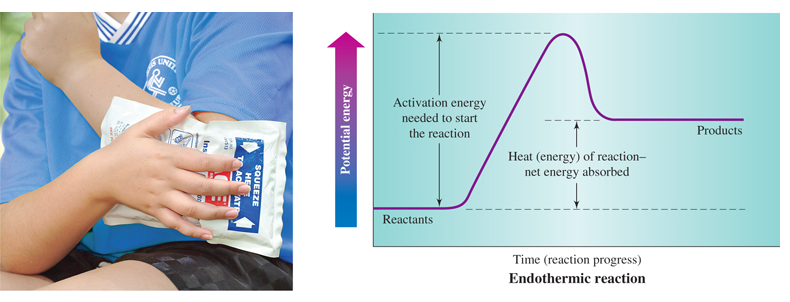 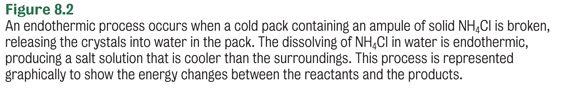 Copyright 2012 John Wiley & Sons, Inc
Exothermic Reactions
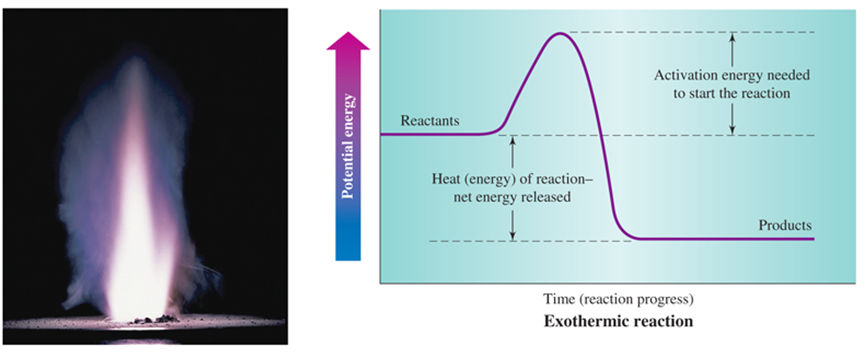 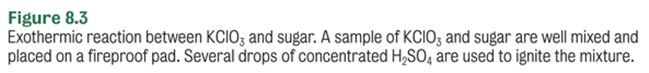 Copyright 2012 John Wiley & Sons, Inc
Your Turn!
Consider the reaction: H2 + I2 + 12.6 kJ  2 HI.  When one mole of HI is produced
      A.  12.6 kJ of energy is absorbed
      B.  6.3 kJ of energy is absorbed
      C.  12.6 kJ of energy is released
      D.  6.3 kJ of energy is released
Copyright 2012 John Wiley & Sons, Inc